جريمة الغش في المواد الغذائية والطبية
الفرع الأول:مفهوم الغش في المواد الغذائية والطبية:
حرص المشرع على حماية الثقة بين الأعوان الاقتصاديين والمستهلك(مادة11 من قانون حماية المستهلك وقمع الغش).
 أولا: تعريف الغش:هو كل تغيير عمدي من شأنه إيجاد فروق في الأوزان يستفيد منهاالحائز لأدوات القياس ويوقع ضررا للمستهلك.
حيث تلزم المادة 17 من قانون حماية المستهلك وقمع الغش03/09على كل متدخل إقتصادي أن يعلم المستهلك بكل المعلومات المتعلقة بالمنتج المسوق .
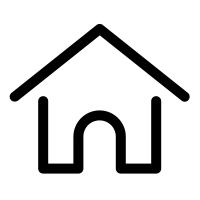 ثانيا :صورالغش في المواد الغذائية والطبية
1 الإعلان المضلل:عندما يتضمن وسم المنتج المسوق لمعلومات وبيانات تدفع المستهلك الى الوقوع في خداع متعلق بعناصر جوهرية للمنتج والتأثير عليه باستخدام المشاهير وغيرهم.
2 الغش بالتدليس:عند قيام العون الاقتصادي بتصرفات تؤدي الى وقوع غلط في ذهن المستهلك لتختفي بذلك حقيقة المنتج من صفاته الجوهرية أو نوعه أو أصله كاستعمال الحيل التالية:
أ  تقليد المواد : بالتقليد الكلي أو الجزئي (التقليد بالتشابه)
ب السكوت العمدي: عند اعلام المتعاقد وثبوت غلطه في طبيعة المنتج.
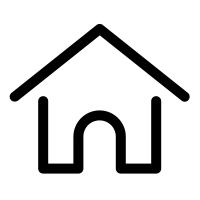 الفرع الثاني:أركان جريمة الغش في المواد الغذائية والطبية
نصت المادة70من القانون03/09على مايلي:"يعاقب بالعقوبات المنصوص عليها في المادة 431من قانون العقوبات كل من:
يزور أي منتج موجه للإستهلاك أ للإستعمال البشري أو الحيواني.
- يعرض أو يضع للبيع أو يبيع منتوجا يعلم أنه مزور أو فاسد أو سام أو خطير للاستعمال البشري أو الحيواني.
- يعرض أو يضع للبيع أو يبيع ،مع علمه بوجهتها،مواد أو أدوات أو أجهزة أو كل مادة خاصة من شأنها أن تؤدي الى تزوير أيم نتوج موجه للاستعمال البشري أو الحيواني.".
أولا:الركن المادي :ويكون بالقيام بالفعل الإيجابي أبالفعل السلبي(الامتناع).
ثانيا:الركن المعنوي:سيتنتج من نص المادة70من قانون حماية المستهلك وقمع الغش"...يعلم أنه مزور أو فاسد".
ثالثا:الركن الشرعي.
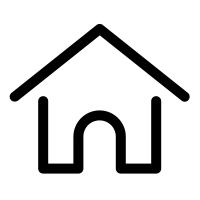